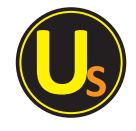 Understand * Uplift * Unite
Underhill School and Children’s Centre
Year 1
[Speaker Notes: Insert year please :)]
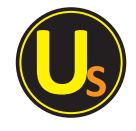 Meet the team
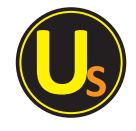 The Underhill Way
At Underhill, we have 4 BE words;
Be Caring
Be Confident
Be Curious
Be Cooperative
These enable all children to become happy, successful 21st Century learners both while they are in school and in their future.
We also instill a positive and determined attitude though our school chant:
I can, you can, we can. 
If you are ever visiting the school, it is likely that you will hear this chant coming from the classrooms to energise the children for their learning.
[Speaker Notes: We will have half termly themes - this half term ‘Future Me’ . We will discuss our own ambitions.]
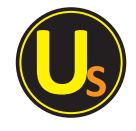 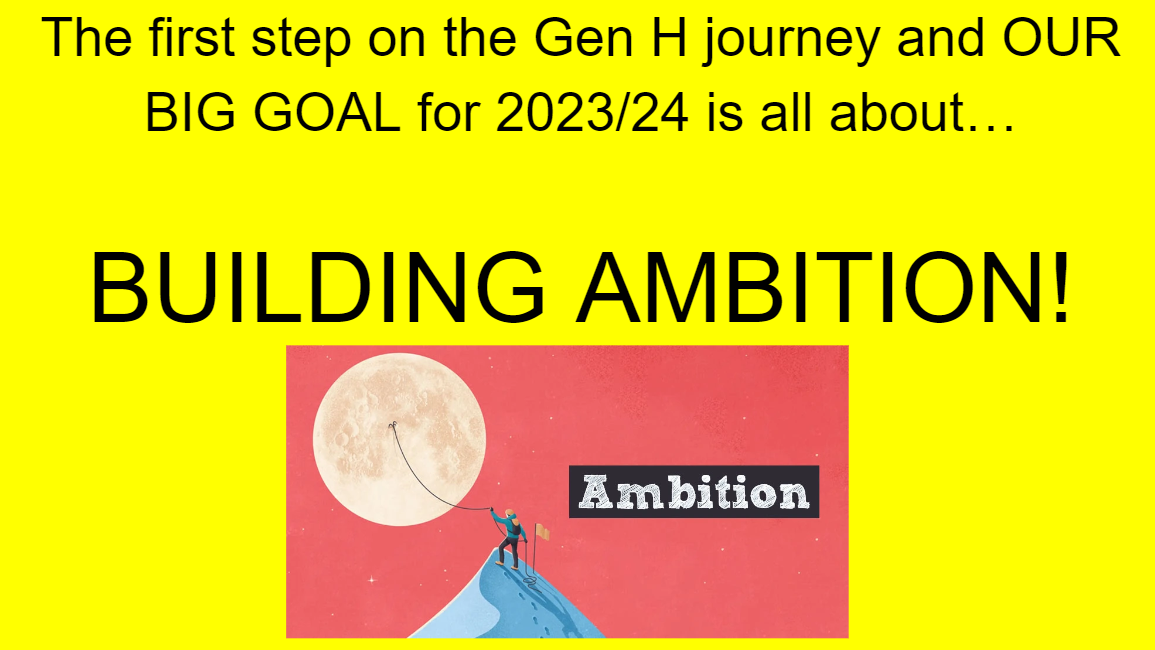 [Speaker Notes: There will be a focus every half term -  this half term the focus is future Me , we will be speaking lots about our ambitions and what we would like our future to look like.]
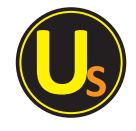 Curriculum
The School Day
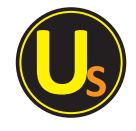 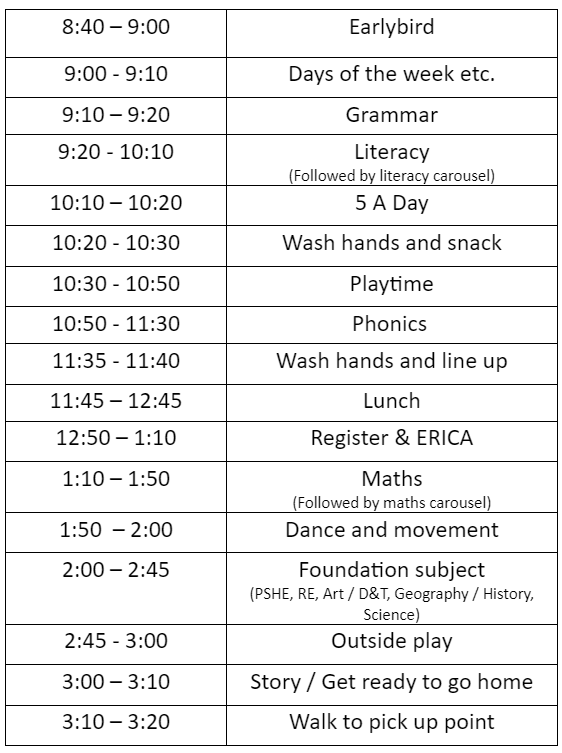 Earlybird - Don’t miss out!
5 x 15 minutes = over an hour of lost learning time
[Speaker Notes: Discuss what the day looks like and what topics are taught each day. Explain importance of being on  time - wasted learning time!]
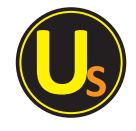 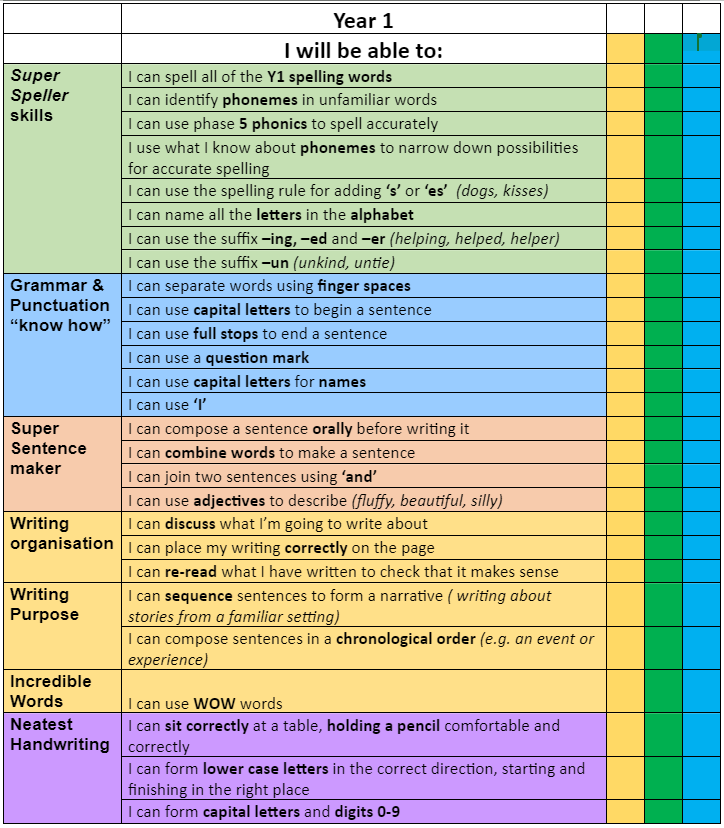 Year 1 
Expectations in writing
[Speaker Notes: No need to read out, they're on the website.]
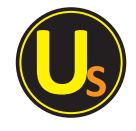 Writing
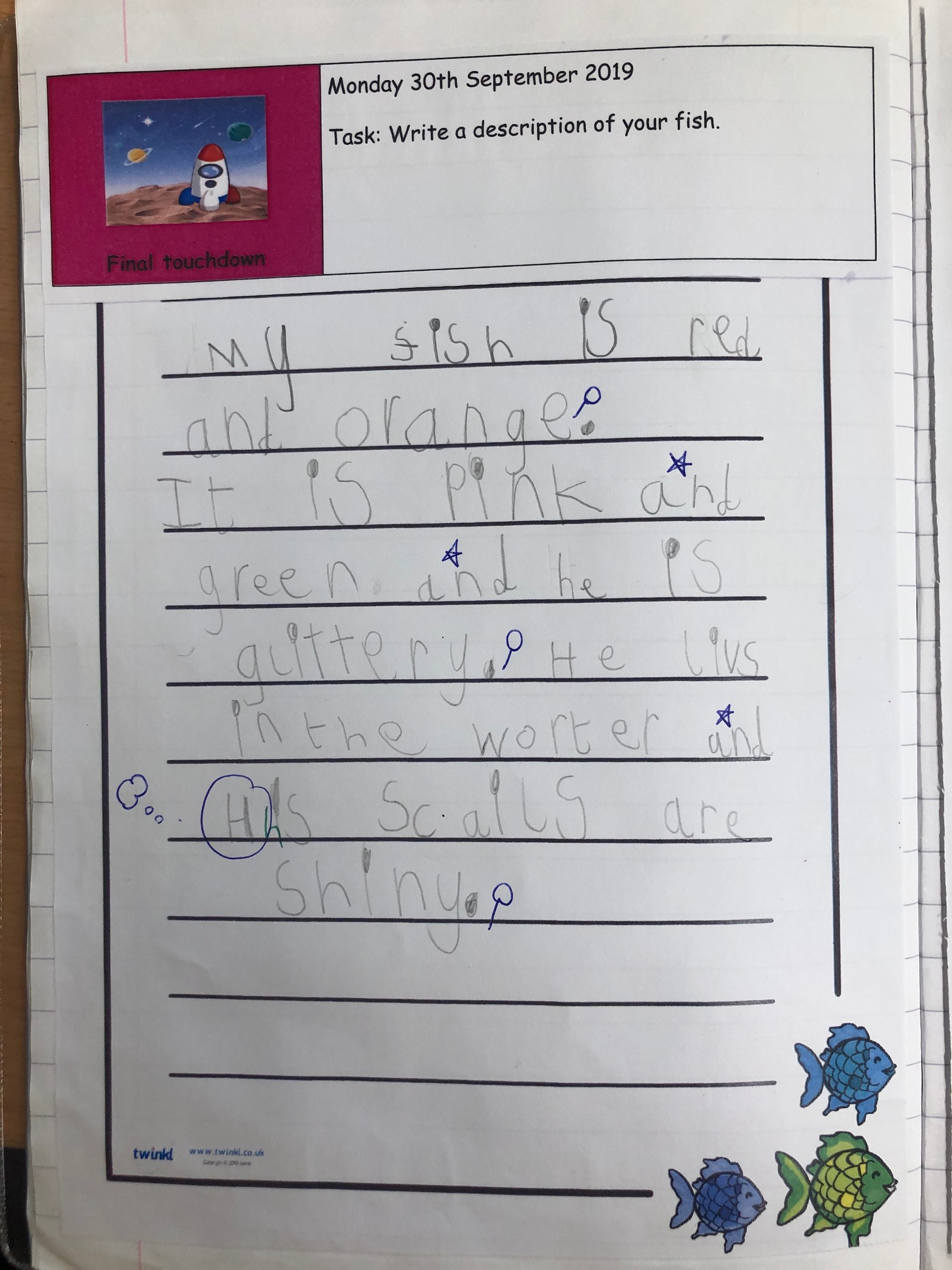 Year 1 

Example
[Speaker Notes: End of year example, this is what we are working towards.]
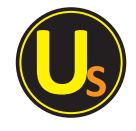 Maths
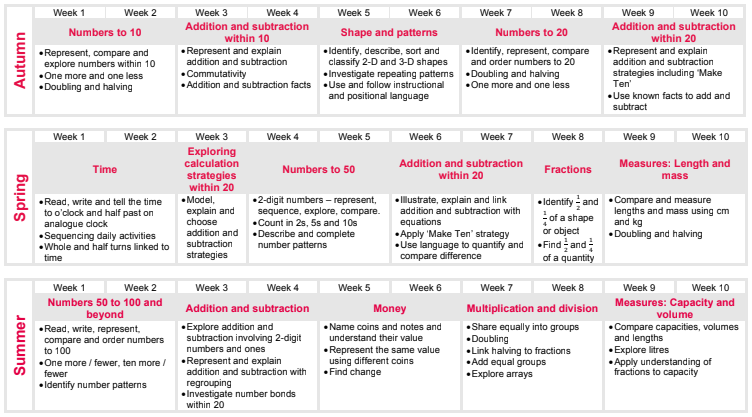 Year 1 
Expectations in maths
[Speaker Notes: Insert the curriculum overview for your year. 

Mention there is no streaming this year.  
Only if asked why - research says that is only benefits the higher achieving children, does nothing to support low ability or lower income families. Our higher achieving children will be supported by adapted , more challenging tasks. 

Maths is taught daily.

Discuss structure : 
Mental maths , vocabulary, new teaching, talk task, independent work.]
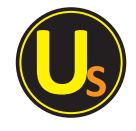 Maths
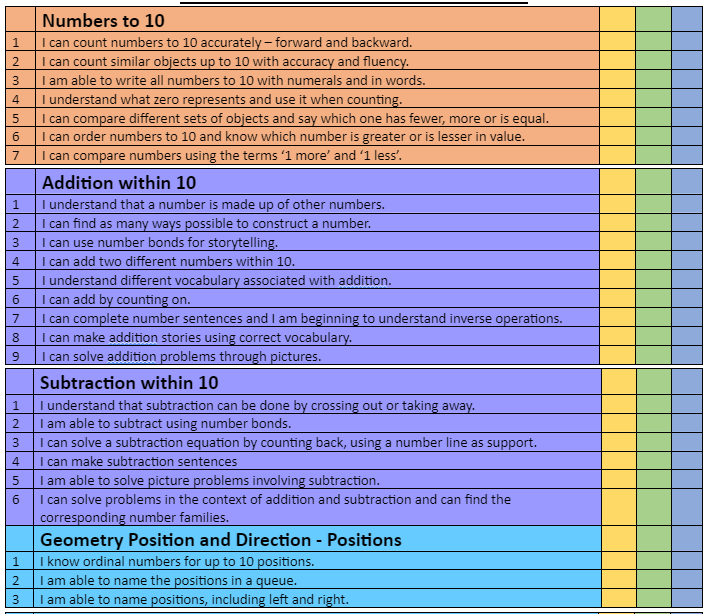 Year 1 
Expectations in maths for Autumn
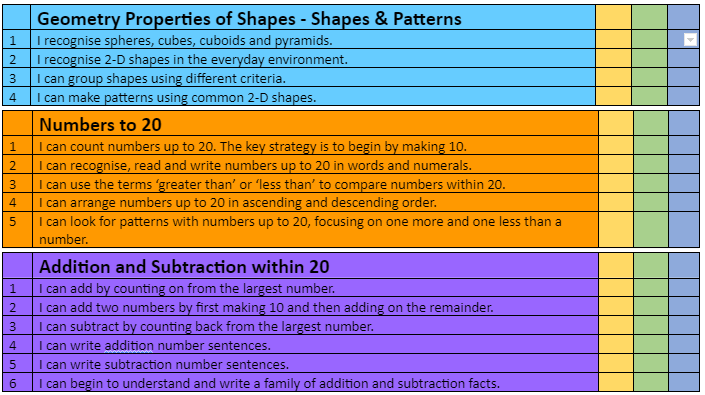 [Speaker Notes: Insert I CANs for maths in your year group.]
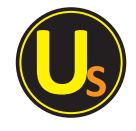 MathsCraft
To further improve our pupils’ arithmetic skills, we are starting  new programme called MathsCraft.

This will allow pupils to work on, and improve, arithmetic at their own level. 

They will have an arithmetic test at the end of each half term to allow them to move onto ‘the next level’.

Children will receive a certificate every time they move onto the next level. 
Parents will be informed what skills their child need to practise.
[Speaker Notes: Children will explore arithmetic skills, we have created this to make it more exciting. Start with writing numbers to 10,]
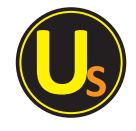 PSHE
As a part of your child’s education at Underhill, we promote personal wellbeing and development through a comprehensive Personal, Social, Health and Economic (PSHE) education programme. 
PSHE education is the curriculum subject that gives children the knowledge, understanding, attitudes and practical skills to live safe, healthy, productive lives and meet their full potential. 
PSHE is a statutory subject that will include lessons on a range of topics such as keeping safe, health, friendships, growing and changing.
[Speaker Notes: Tell parents that they will be informed of their PSHE topic every half term.]
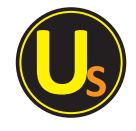 School Trips
All classes will go on at least three school trips per year. Please look out for any emails regarding these as we will need parental permission for your children to attend.

We try to ensure that all trips are free, or hold a very small cost to parents/carers. You will be able to pay for any trips via School Money.
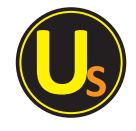 Assessment
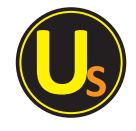 Assessments
Children are assessed throughout the year in all areas of the curriculum. Last week of each half term  is assessment week, when we focus on the children’s attainment and progress in a slightly more formal way from our daily formative assessments. 

This is to enable us to monitor the progress of the children and ensure that they are receiving the correct support they need. We will discuss all assessments with you at parents’ evenings.
[Speaker Notes: Currently doing baselines.]
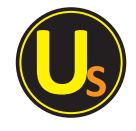 Behaviour
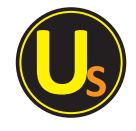 Underhill Behaviour
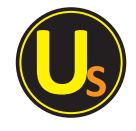 Underhill Rewards
We have 4 houses at Underhill
Balmoral * Sandringham * Holyrood * Windsor
Rewards

House Dojos
Star of the Week
Marbles and marble parties
Book of Excellence
Our Unsung Heroes
Yes Days
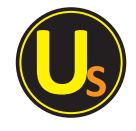 Parents as Partners
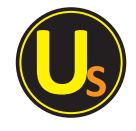 Parents as Partners
Parent partnership and communication is very important so that we are all working on the same page. 

Parents evening will take place both this term and in the Spring term, please look out for more information about how to book nearer the time.

Parents evening this half term will be on Wednesday 18th October and Thursday 19th October. 

Each class will have a class assembly this year  (watch out for the dates on the webpage).

Please make sure you read the newsletter , there is lots of important info.

Please make sure you come and talk to us if you have any problems or concerns.
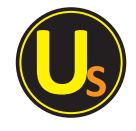 Home learning
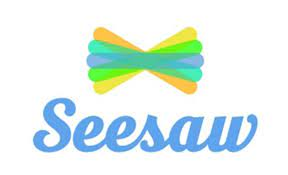 Given out every Friday via SeeSaw.

Children complete work in Homework Books (will give these out). 

Return to school by Wednesday. 

Homework will be acknowledged and sent home.  

Maths - a worksheet linked to what children have been learning about.
English - grammar and reading comprehension
Spellings - 10 spellings per week (Latter part of Year one)
[Speaker Notes: KS 1 - can you change this to SeeSaw. 
Re: marking. Misconceptions  will be addressed. Try not to use the work ‘marked’ as the feedback will not be very detailed.  No need to bring this up though. 
Tell parents : Homework will NOT have to be printed at home. Children can see it on google classroom and write answers in the homework book (which is then returned to school). 
NOTE:Homework books are new to most children so explain how they work.]
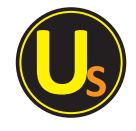 ERICA - Reading at Underhill
Dedicated reading session every day after lunch.

Guided reading - Children will read with an adult once a week.
[Speaker Notes: Explain we read scheme books in school.]
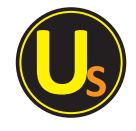 FRED - Reading at home
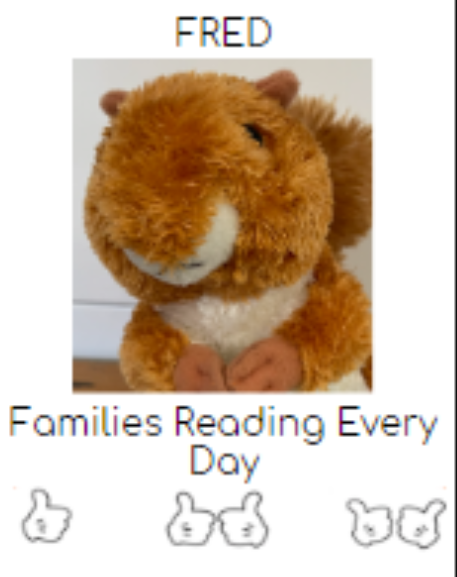 Children need to read at home every night.  
KS 1 - Reading Scheme book. 

Bring this to school at the end of each month when completed to exchange for your new one.

If home reading is not happening, a class teacher or Reading Lead will be in contact.
[Speaker Notes: Talk about reading speed. Reading regularly is the only way to get faster.
 By year 6 120 words per minute. If they don’t read regularly, they won't be fast enough to finish their SATs papers.]
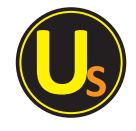 Notices:
Uniform
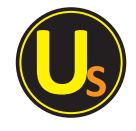 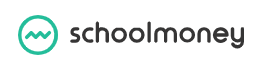 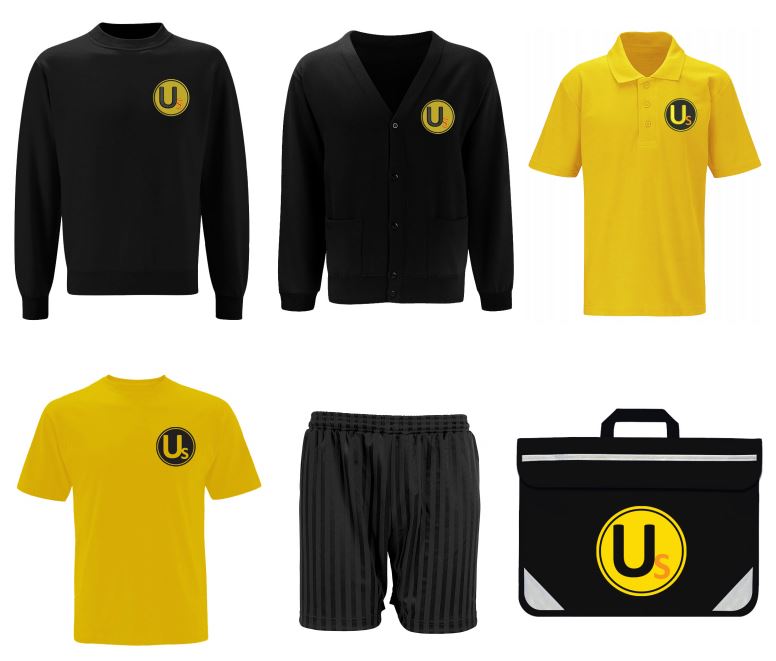 Order though Schoolmoney.

Children should also wear black skirts, trousers or pinafores and black shoes. 


Find more information here: 
https://underhillschool.co.uk/uniform
Uniform
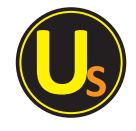 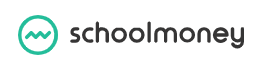 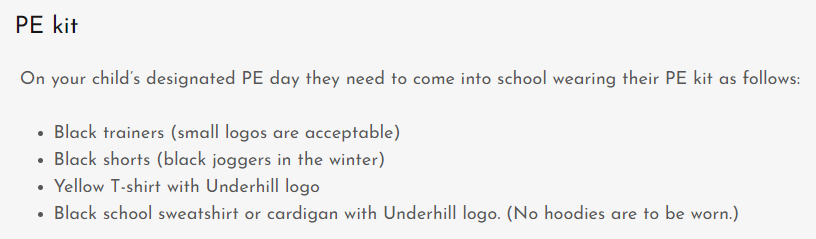 Your child will have PE on Tuesdays.
[Speaker Notes: Add PE day.]
Absences
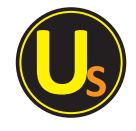 If your child in unwell, please inform the office in the morning.

https://underhillschool.co.uk/report-an-absence
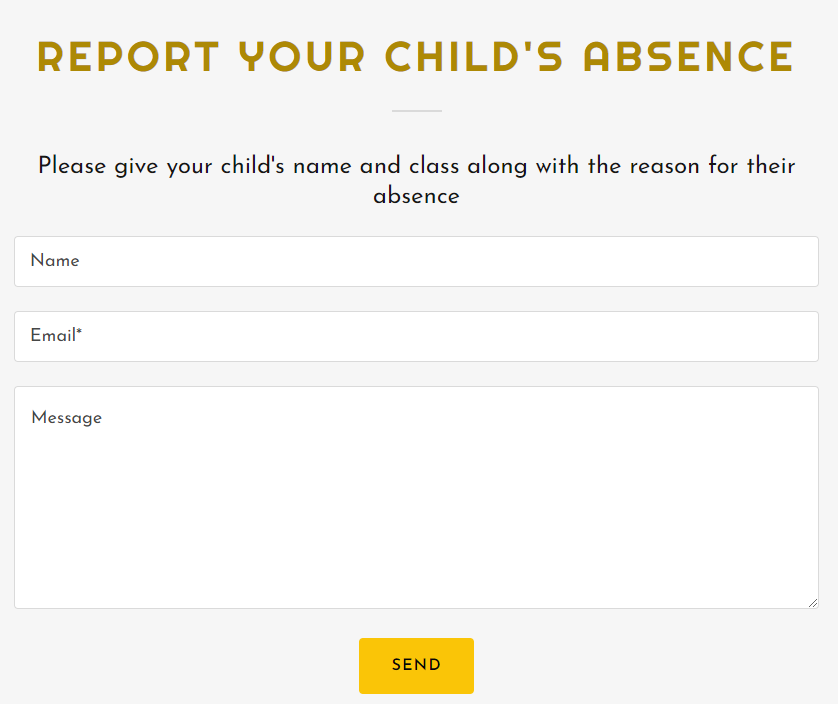 Or you can call 020 8449 2423
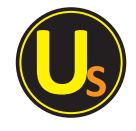 Snacks and Lunch
We are a healthy, nut free school. Children should bring in fruit or vegetables (e.g. cut up carrot, pepper or cucumber) to eat at break time. They are not permitted to bring in anything else. 

ALL CHILDREN ARE ENTITLED TO A FREE SCHOOL MEAL. 

If your child has packed lunch, please 
ensure that it is healthy and nutritious. 
Please do not give your child any sweets, 
chocolate or fizzy drinks. 
All lunch boxes should be named.  

Please send your child into school 
everyday with a named water bottle.
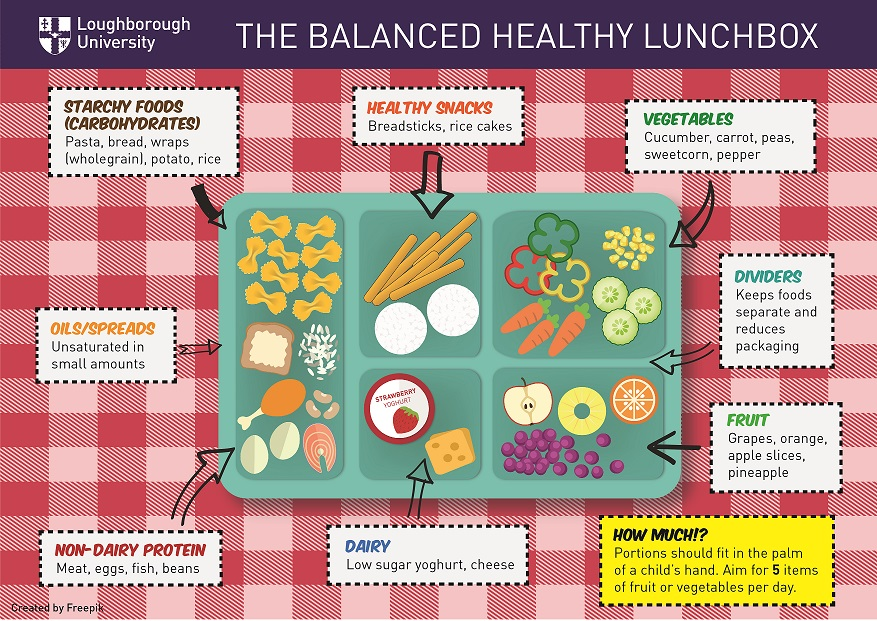 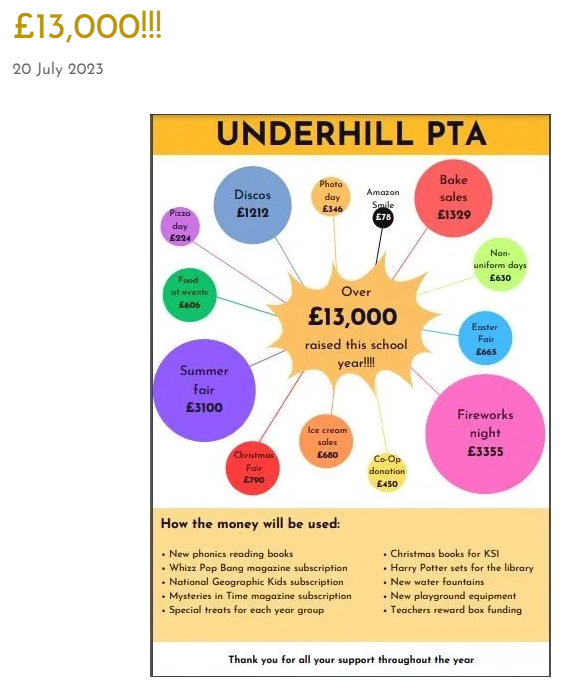 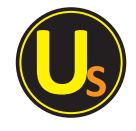 PTA
If you are interested in supporting the PTA, please talk to the school office or Anna in Nursery.
[Speaker Notes: We want to build on the last year’s success of PTA. Discuss some of the events. 
We need parents to support. We will ask volunteers to sign up . Any events that do not have enough volunteers, need to be cancelled.  
Summer Fair turn up was amazing. 
Cake sales were very popular - these will be run by parent volunteer and class teachers.]
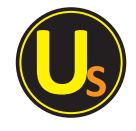 Any questions?
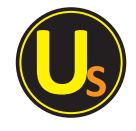 Understand * Uplift * Unite
Underhill School and Children’s Centre
Thank you for coming!